,,Jak dbać o mózg- rady nie od parady”
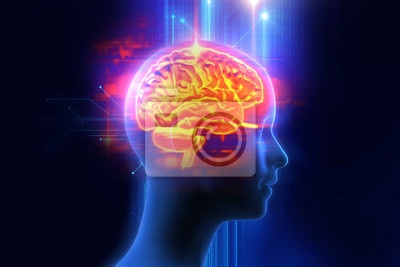 Michał Chyła
Klasa 7b
Szkoła Podstawowa 
nr  18
w Grudziądzu
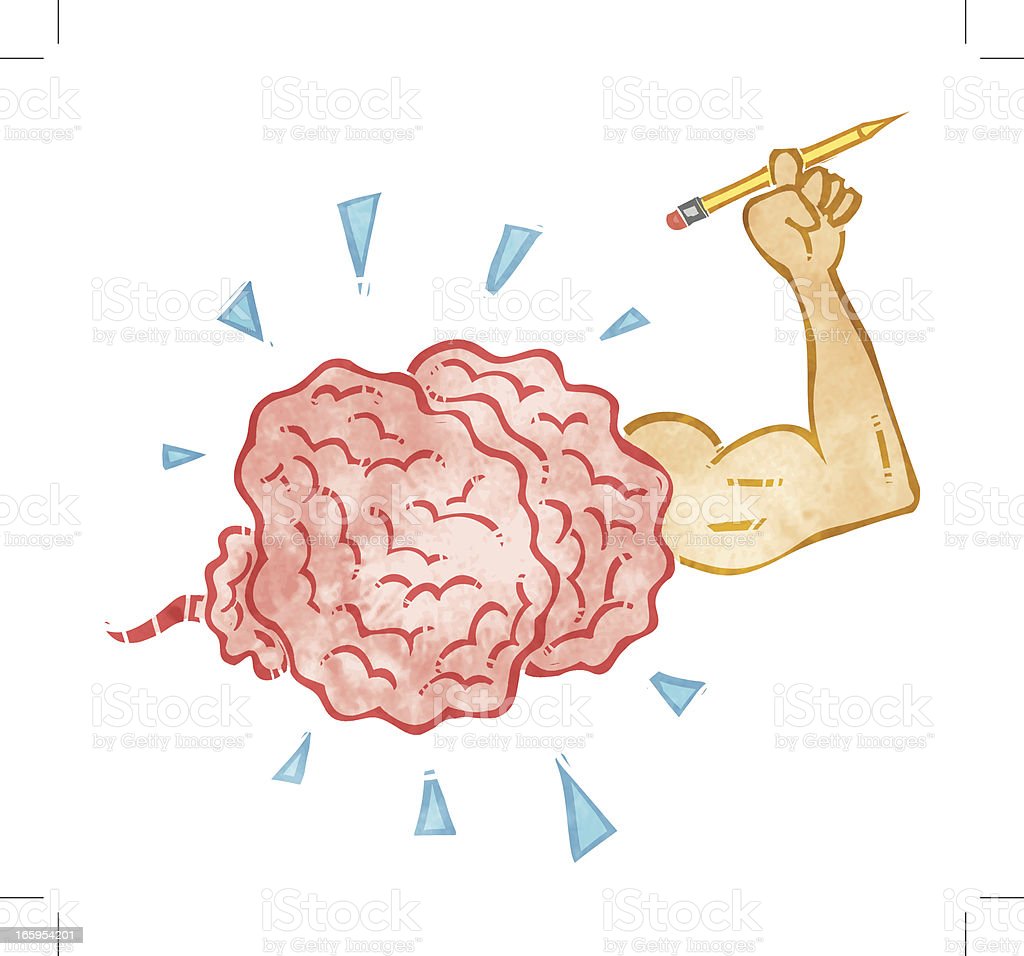 Mózg jest najdoskonalszym organem jaki posiada człowiek. Odpowiada on za pracę narządów, kontroluje i koordynuje większość ruchów, zachowań, kontroluje wyuczone umiejętności motoryczne, wzrok, emocję i pamięć. Aby pracował prawidłowo i optymalnie potrzebuję składników odżywczych pochodzących z pokarmów bogatych w żelazo, minerały i proteiny
Budowa mózgu
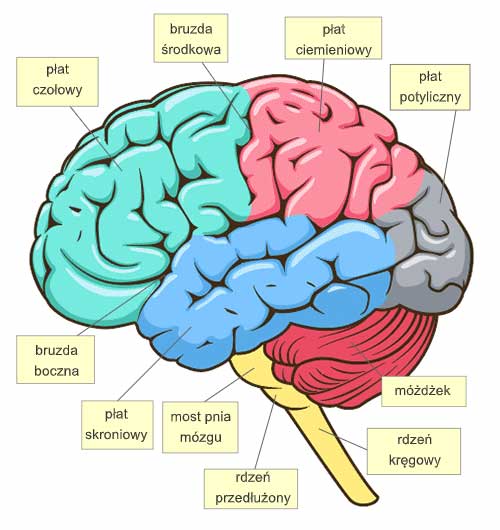 Mózg jest zbudowany z dwóch półkul prawej i lewej. Obie są bardzo ważne i odpowiadają za różne właściwości funkcjonowania i myślenia. U osób, gdzie obydwa płaty rozwijają się w tym samym tempie, nie mają problemów z nauką.
Lewa półkula jest odpowiedzialna za myślenie, mowę, rozumienie, pojmowanie.
Prawa półkula odpowiada za niewerbalne sposoby komunikowania i wyrażania.
Móżdżek : jest zlokalizowany u podnóża mózgu i odpowiada za równowagę ciała, napięcie mięśniowe oraz koordynacje ruchu.
Pień mózgu : jest podobny do rdzenia kręgowego. Jest odpowiedzialny za podstawowe odruchy takie jak: połykanie, kaszel itd.
Kora nowa : składa się z płata czołowego, ciemieniowego, potylicznego i skroniowego. Reguluję pamięć, słuch, wzrok, język, ośrodki motoryczne i sensoryczne
Właściwości mózgu
Stanowi 2% masy ciała i waży średnio 1,4 kg.
Żeby pracował skutecznie musi zużywać 20% całej energii.
W 80% składa się z wody
W mózgu znajduje się średnio 100.000 neuronów (komórek nerwowych)
Pokarm dla mózgu
Prawidłowa dieta jest bardzo ważna dla niezachwianego funkcjonowania mózgu
Dieta powinna być bogata w żelazo- brak tego pierwiastka powoduje niedotlenienie mózgu, może funkcjonować nieprawidłowo. Żelazo można znaleźć głównie w mięsie, oleju z pestek i roślinach strączkowych
Pokarmy bogate w różne minerały i witaminy. Brak witamin i minerałów powoduje problemy z koncentracją i pamięcią, zmęczenie. Witaminy są odpowiedzialne za łatwiejsze wchłanianie się żelaza, trawienie glukozy. Minerały zaś wspomagają mózg w wysyłaniu sygnałów do różnych narządów.
Pokarmy bogate w proteiny. Mózg potrzebuje różnych aminokwasów, które tworzą białka. Większość z nich można znaleźć w rybach, w chudym mięsie i roślinach strączkowych.
Tłuszcze nienasycone- do nich zaliczamy kwasy Omega-3, Omega-6. Są one uważane za najlepsze. Głównym naturalnym źródłem kwasów Omega-3 są: łosoś atlantycki, sardela europejska, sardynki w sosie pomidorowym, pstrąg tęczowy, halibut smażony, orzechy włoskie, olej rzepakowy, zielone warzywa liściaste.
Płyny- umożliwiają normalne dostarczenie składników odżywczych do mózgu. Picie zbyt małej ilości wody wywołuje problemy z koncentracją
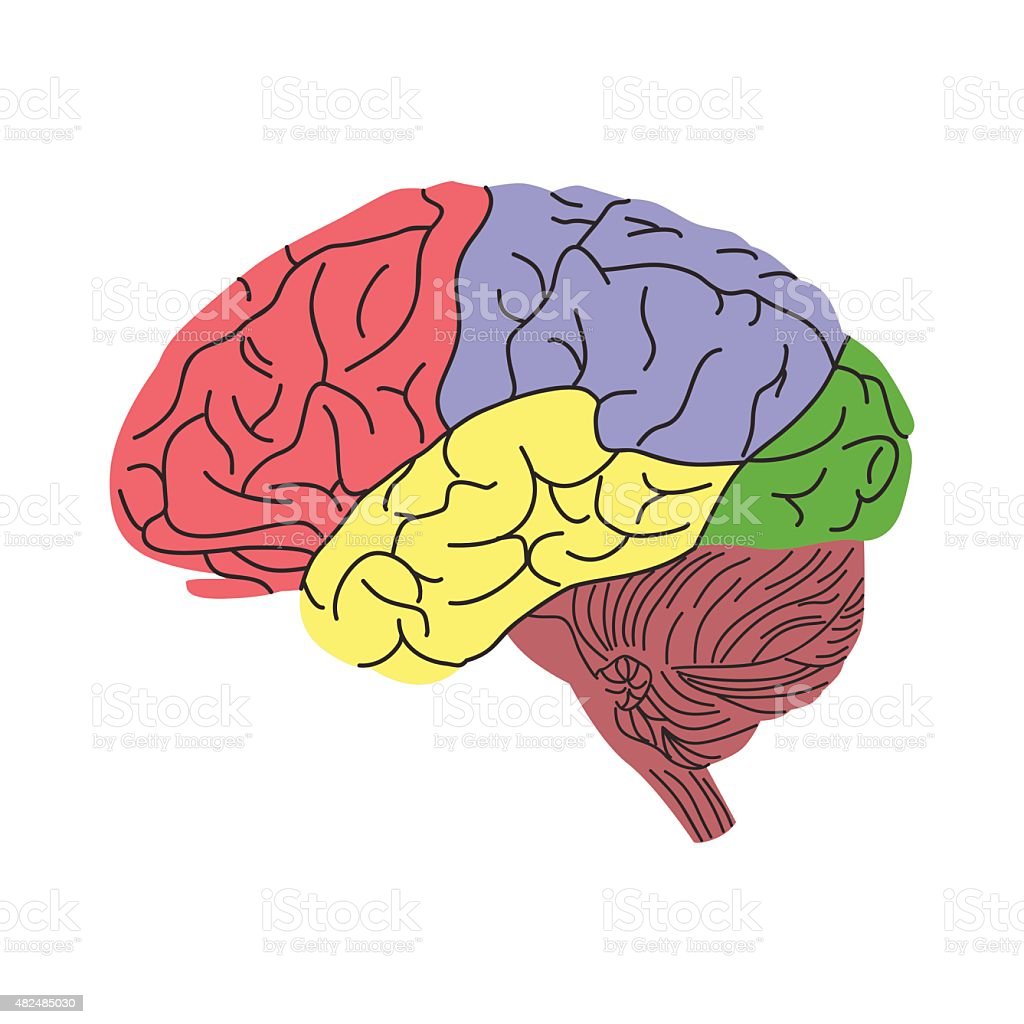 Chemia a ludzki mózg
Wiele substancji chemicznych ma wpływ na funkcjonowanie mózgu. Część z nich, jak np. hormony, produkowane są przez sam mózg. Mogą one decydować o wielu naszych zachowaniach oraz, do pewnego stopnia, wpływać na podejmowanie decyzji. Istnieją również substancje wpływające na funkcjonowanie mózgu, które mogą być dostarczane z zewnątrz. Mogą one mieć zarówno pozytywny jak i negatywny wpływ na jego funkcjonowanie. Należy zdawać sobie sprawę, że przyjmowanie różnego rodzaju używek (alkohol, narkotyki, papierosy), czy nawet niektóre suplementy diety może mieć poważne konsekwencje
Aktywność fizyczna pozytywnie wpływa na pracę naszego mózgu. Gdy ćwiczymy, dostarczamy do mózgu większe ilości tlenu, a ponadto, poprawiamy krążenie krwi w organizmie. W efekcie nasz mózg pracuje sprawniej, a my czujemy się lepiej. 
Mózg to nasz najważniejszy narząd, który odpowiada za wszystkie funkcje życiowe organizmu. Dbajmy o niego, głównie poprzez zdrowy styl życia, odpowiednią dietę, aktywność fizyczną i pozytywne myślenie.
Nasz mózg na pewno się odwdzięczy!!!